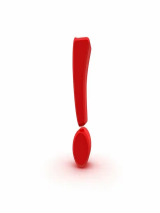 ЕСЛИ ВЫ ХОТИТЕ ПОЛУЧИТЬ КАЧЕСТВЕННЫЕ КАДРЫ В БУДУЩЕМ – ПОЗАБОТЬТЕСЬ ОБ ЭТОМ УЖЕ СЕГОДНЯ!
решение -целевое обучение
гарантированное трудоустройство
образовательные организации
организация обучения
работодатель
абитуриент и студент
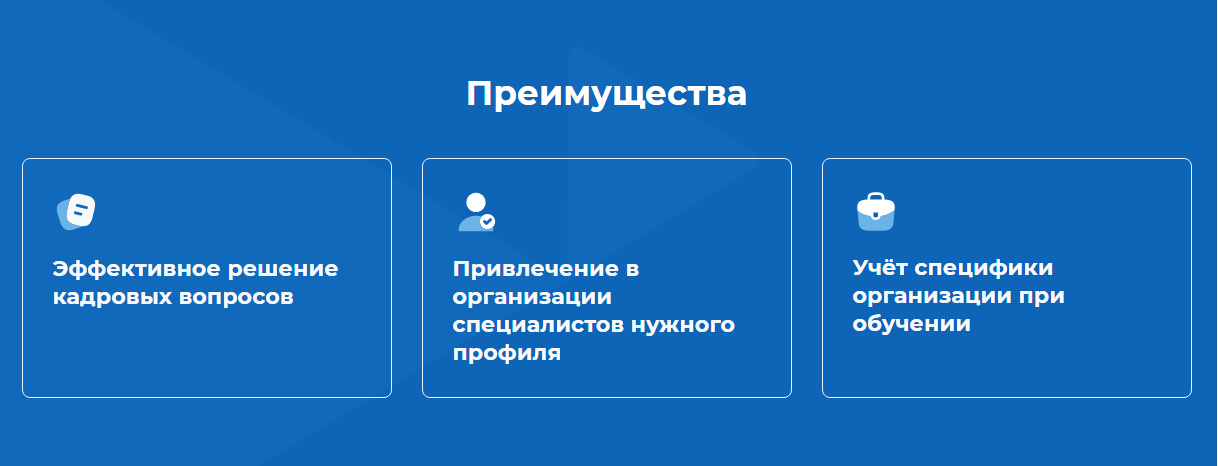 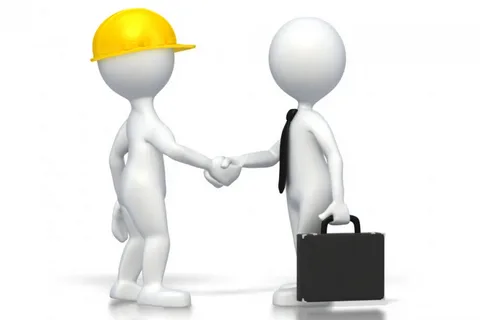 гражданин и 
образовательная организация
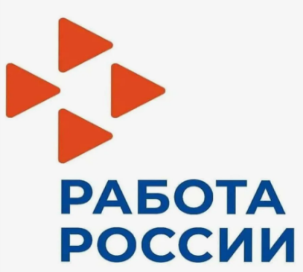 работодатель 
(заказчик)
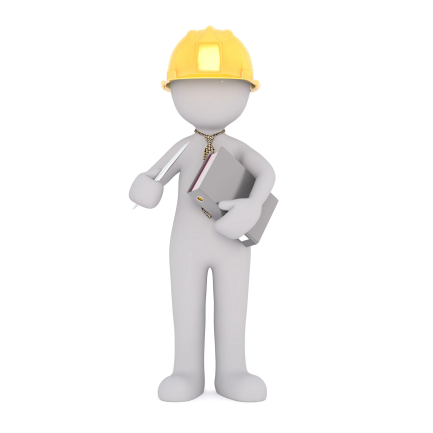 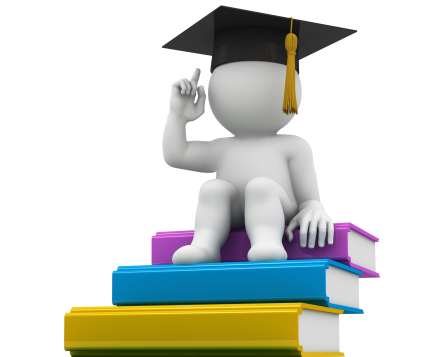 Заключение договора о целевом обучении
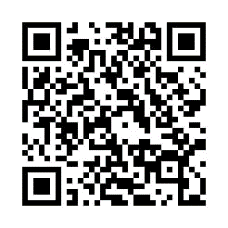 Последовательность действий работодателя по заполнению договора о целевом обучении
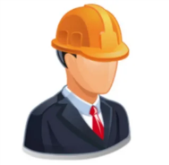 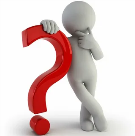 Как найти кандидатов на целевое обучение для последующего трудоустройства
Работодатель (заказчик) 
проходит авторизацию на ЕЦП «Работа в России»
до 10 июня
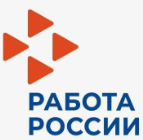 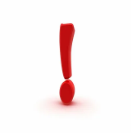 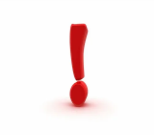 1
4
2
3
после 10 июня
Заполняет форму предложения о заключении договора на целевое обучение
Знакомится со сведениями о квотах и условиях приёма (варианты конкурсных групп)
Ожидает  окончания модерации предложения в течении 3-х дней
Ожидает отклик в личном кабинете от граждан и образовательных организаций
6
7
5
Ожидает завершения обучения гражданина, организовывает  стажировку (при необходимости)
Заключает договор о целевом обучении с образовательными организациями и гражданами
Ожидает подтверждения зачисления кандидатов
8
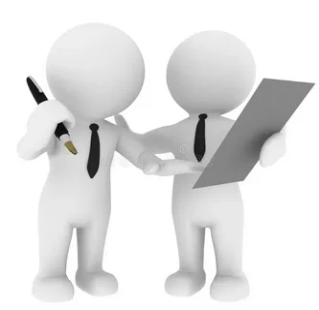 Трудоустраивает гражданина по завершению обучения на постоянное рабочее место
Действия работодателя по заполнению заявки на целевое обучение на портале
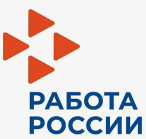 УСПЕЙТЕ ДО 10 ИЮНЯ !
Обязательны для заполнения *
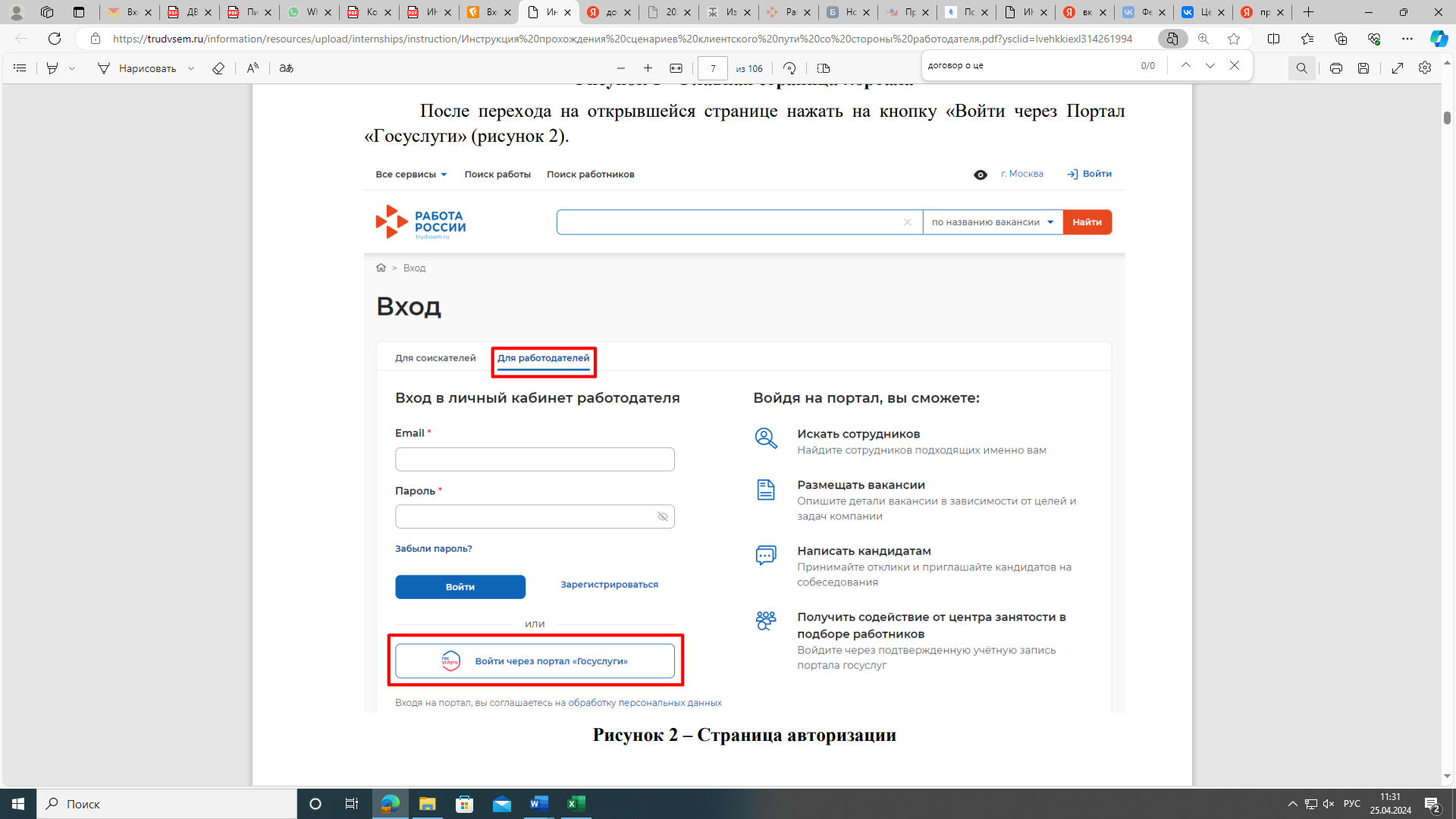 сведения о требованиях к лицам, осуществляющим трудовую деятельность;
сведения о мерах поддержки, предоставляемых гражданину в период обучения;
Сведения об ответственности за неисполнение обязательств по договору о целевом обучении
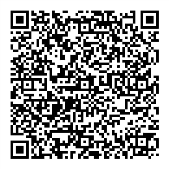 Подробная информация: https://trudvsem.ru/information-pages/target-education
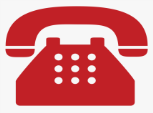 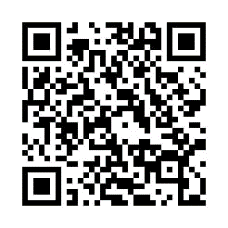 телефоны отделов центра занятости
8 (3022) 35-09-51